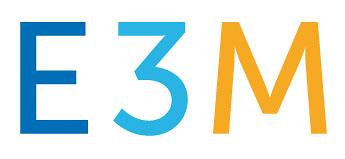 Contracts – the small print
Richard MarkeBWB

4 July 2016
Agenda
Brexit
IPR	
Data Protection
Liability 
Exit
Brexit
The Impact of Brexit on contracts
In a word – uncertainty
EU laws still apply
Currency
Watch out for the small print…
Intellectual Property Rights
Contract IP
Joint-ownership (DANGER!)
Single-party ownership with licences
Restrictions?
Title passing on payment (resist!)
Background IP
Extent of existing IP used
Sufficient licence for the intended use
Intellectual Property Rights
Third Party IP
Extent of third party IP
Licences (for full purposes)
Additional cost?

Open source
OSS often comes with distinct conditions (crediting, providing all improvements on an open source basis, etc)

Assurances 
Warranty that no third party infringement 
Indemnity to cover third party claims
Data Protection
Data Protection
General Data Protection Regulation
Directly effective
Not a substantial shift from DPA 1998
Likely in effect before Brexit
Adherence to GDPR will most likely be necessary in any alternative relationship with the EU
Data Protection
“Data Controller” vs “Data Processor” 
Only Data Controller is subject to the DPA 1998 (this changes under GDPR)
Will personal data be processed under the agreement?
YES: 	contract must address data protection 
NO: 		contract should address data protection (light 				touch)
Data Protection
Security due diligence
Increasing importance to demonstrate compliance
Proportionate security
Sensitive personal data = increased security
Control access to personal data
Where will personal data be held/processed?
Outside EEA?
Model clauses
Binding corporate rules
Findings of adequacy (Privacy shield)
Codes of Conduct (membership organisation)
Certified
Data Protection
Key Data Protection contract points:

Process personal data only at instructions of Data Controller
Appropriate security measures in place
Prohibition on transferring outside the European Economic Area without consent 
Assistance with subject access requests and/or complaints
Audit rights
Indemnity
Liability
Liability
Who does the liability clause apply to?
reciprocal vs one-sided 
Does it go too far?
Statutory exclusions  
Are remote/consequential losses excluded?
Liability
Limitations on liabilities
Proportionate to contract value and risk
Watch out for “fees paid”

Indemnities – should these be outside:
The cap on liability?
The exclusions of remote and consequential losses?
Exit / Termination Provisions
Exit
How quickly can you exit?
Exit planning 
Handover
TUPE
Return of materials/data
Continuity with other IT contracts (e.g. hosting)
Contact
Richard MarkePartnerCorporate & CommercialDD:	+44 (0)20 7551 7641
Email: r.marke@bwbllp.com